A brief introduction to
Recurrent Neural Networks
Data Science I
Navid Ayoobi 

 Fall 2022
RNNs
are a family of neural networks for processing sequential data.
y
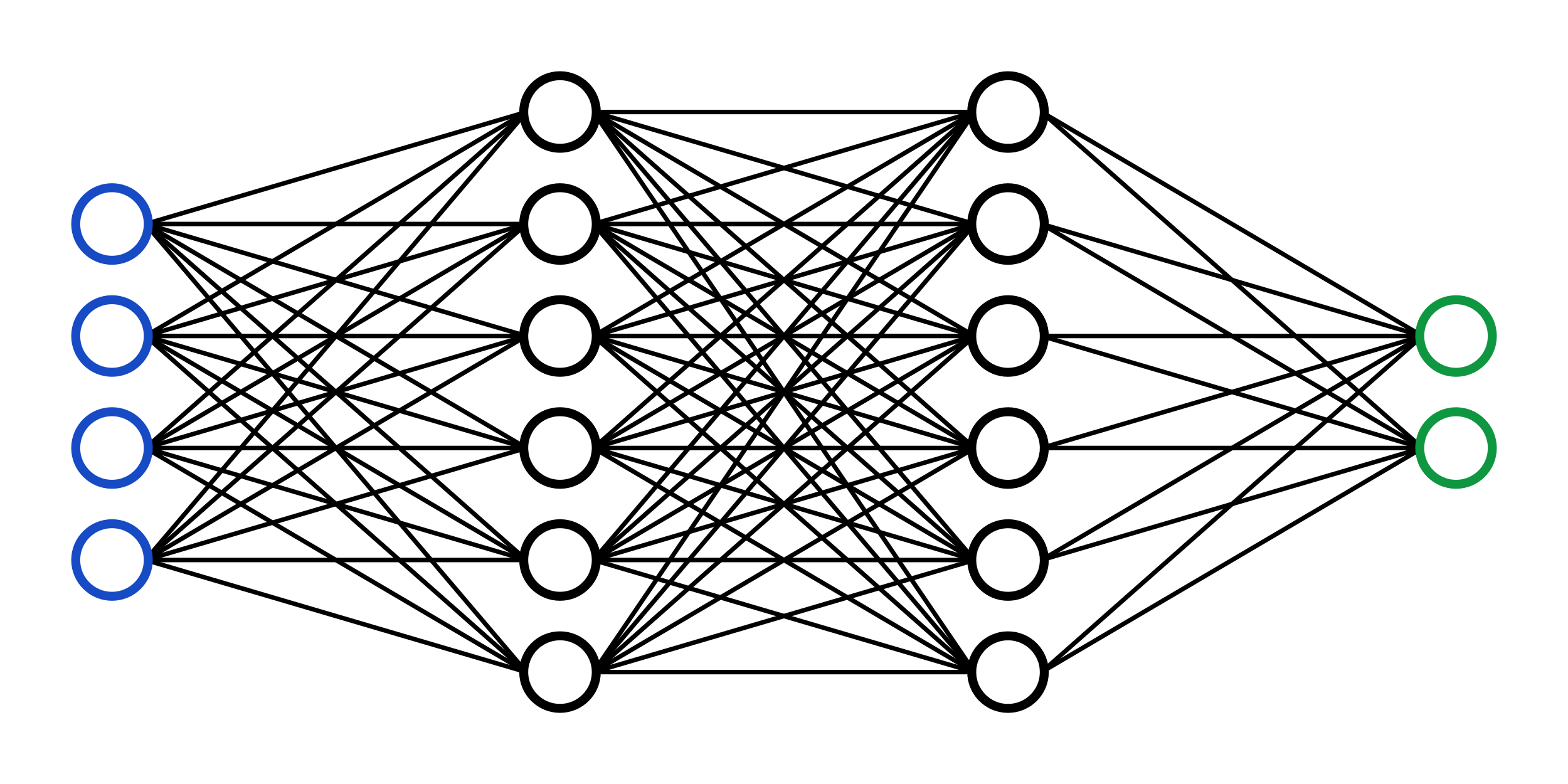 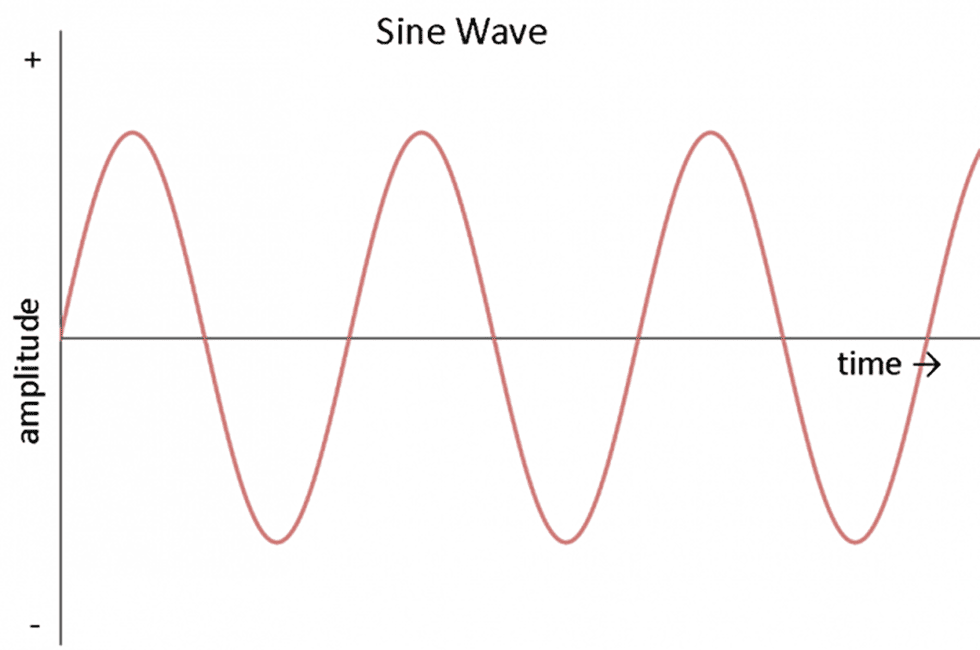 .
.
.
Fully connected NN
Predicting next time sample
2
RNNs
state
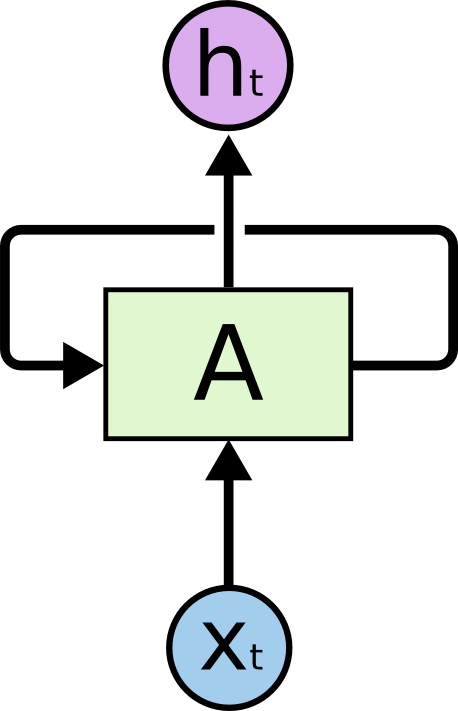 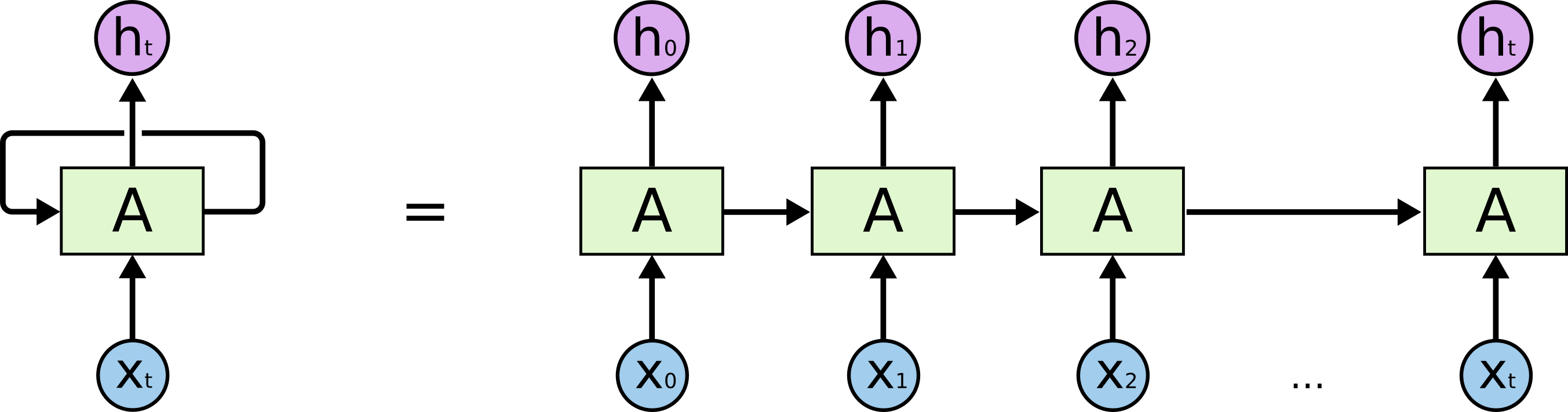 input
3
RNN
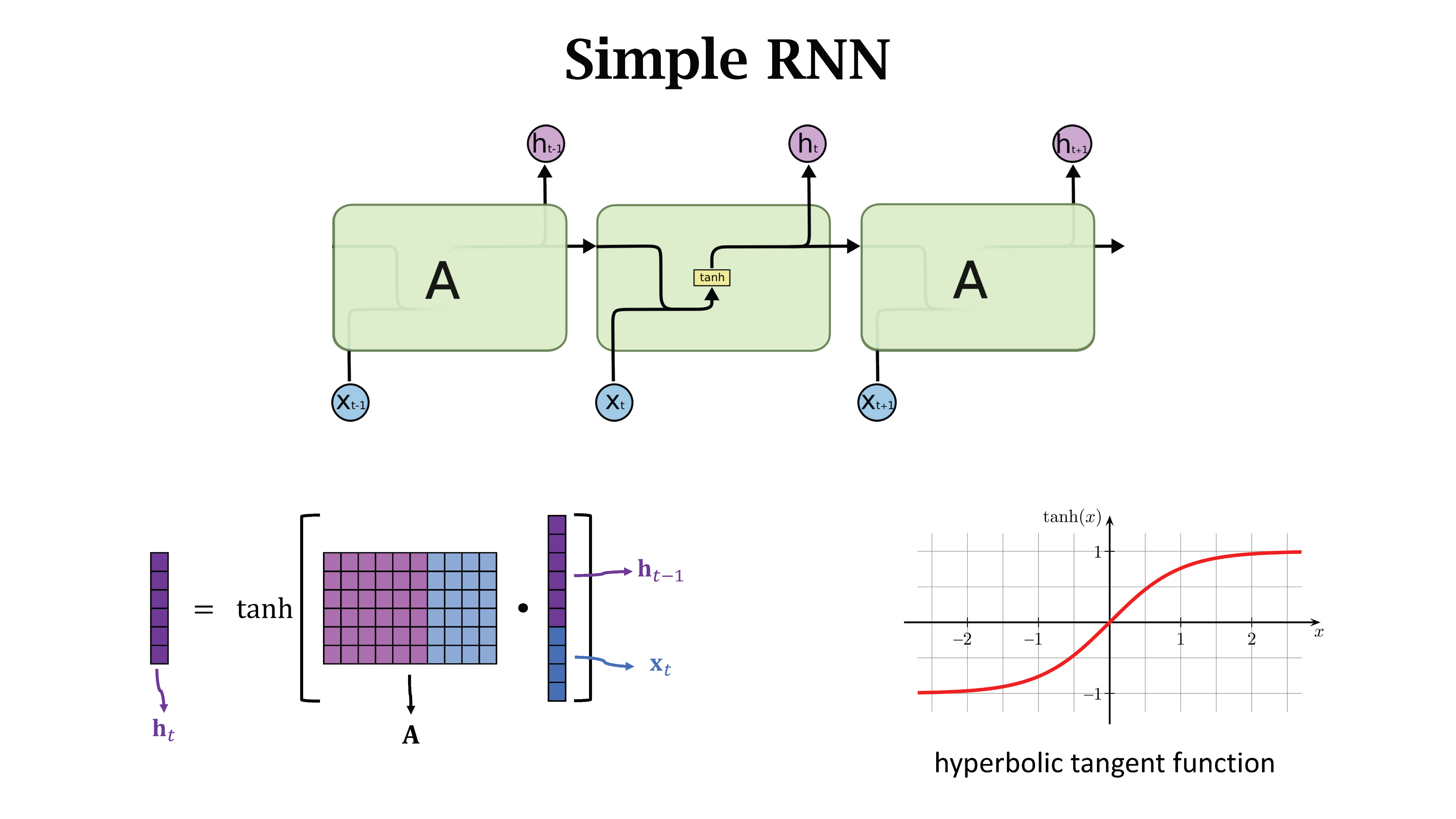 4
Shortcomings
RNN is good at short-term dependence
RNN is bad at long-term dependence
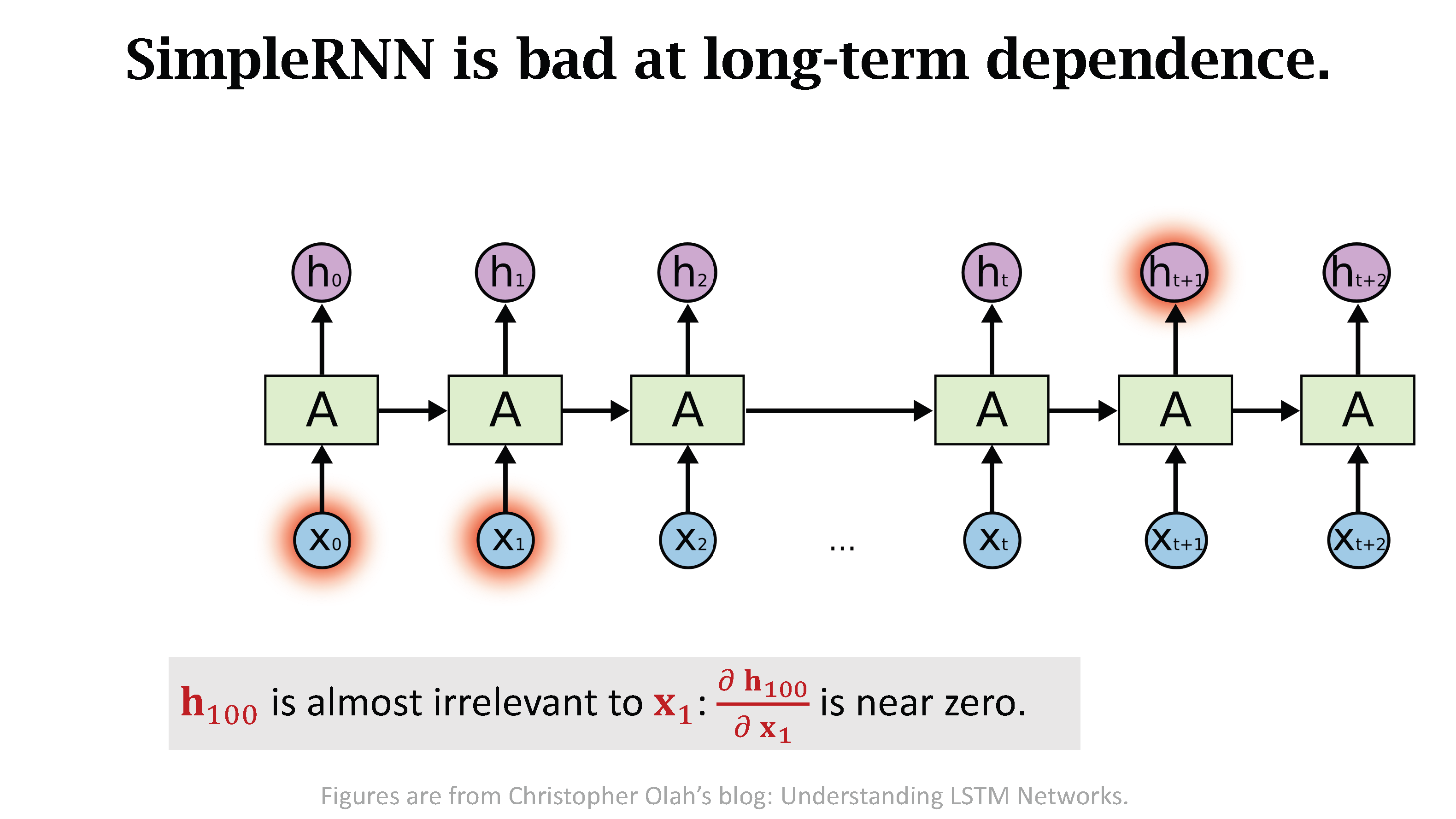 5
Long Short-Term Memory (LSTM)
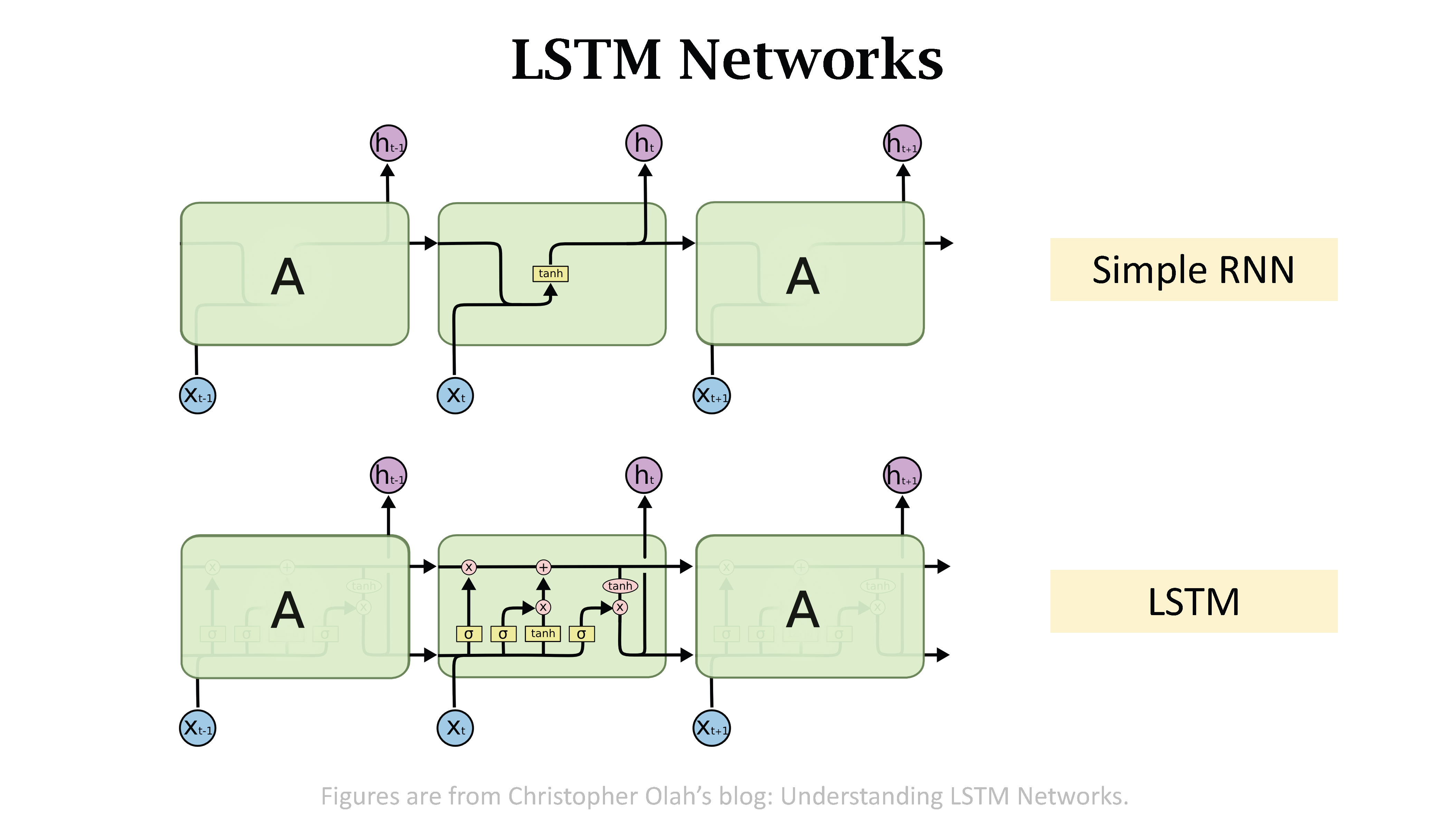 6
LSTM – Forget gate
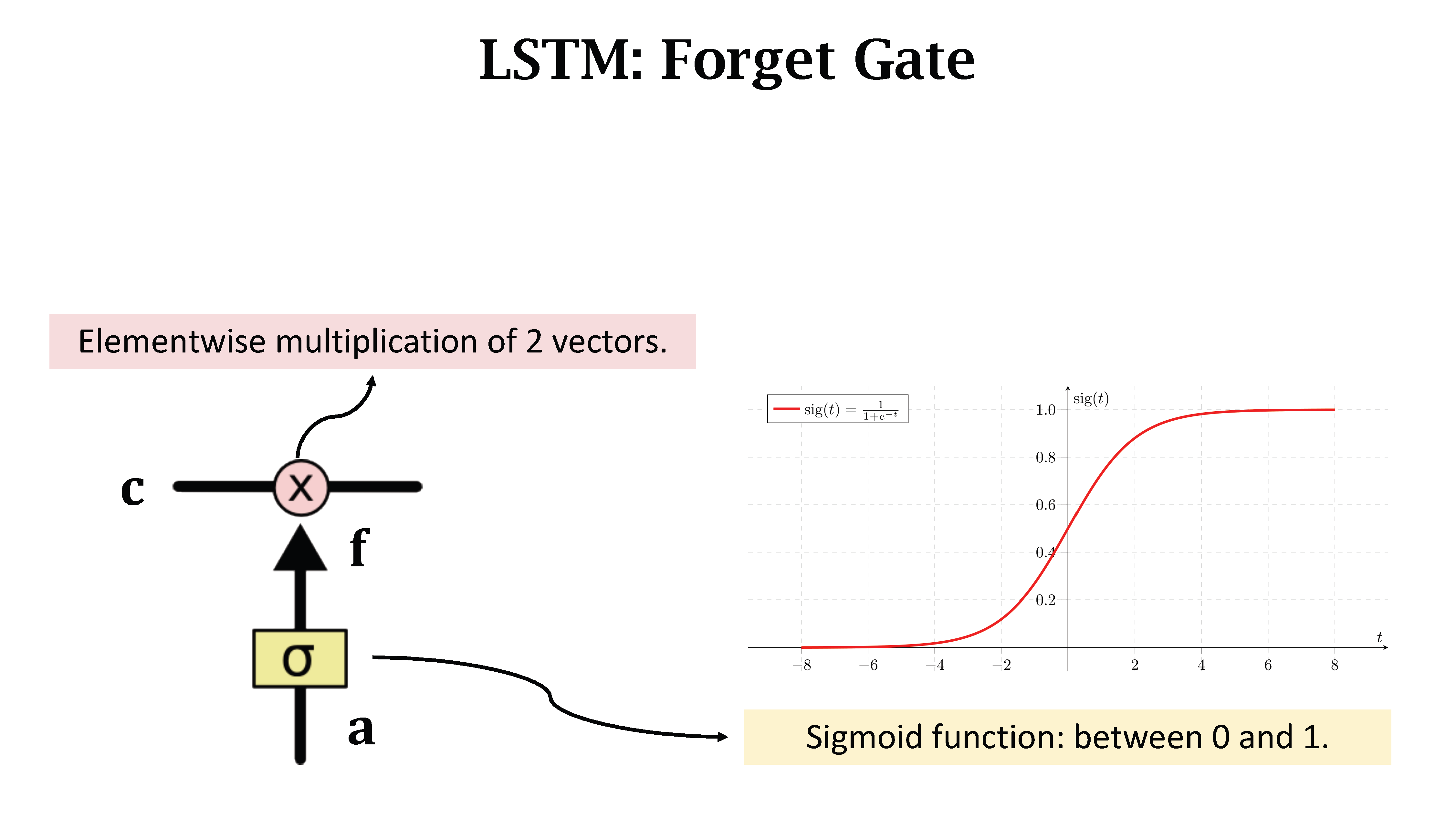 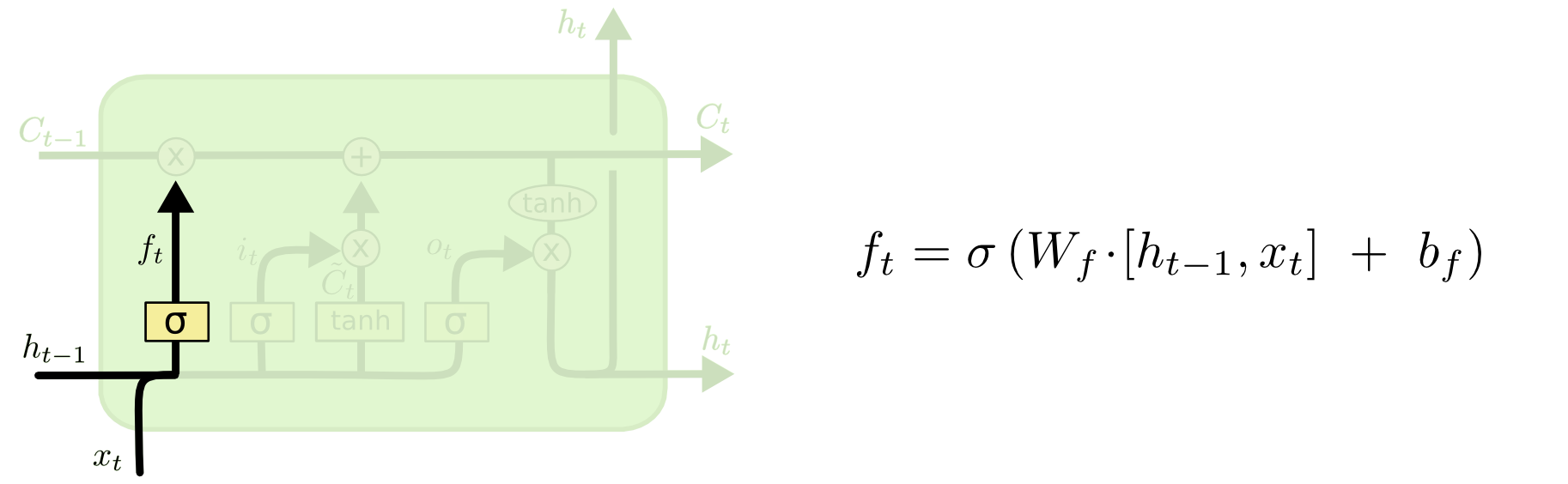 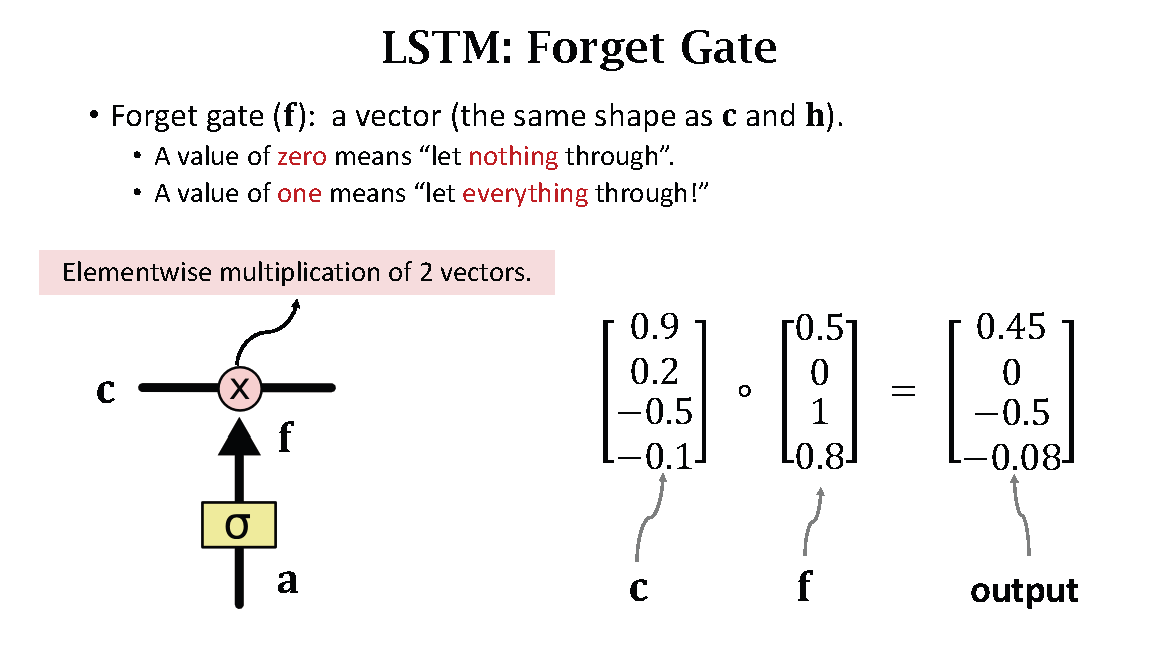 7
LSTM – Forget gate
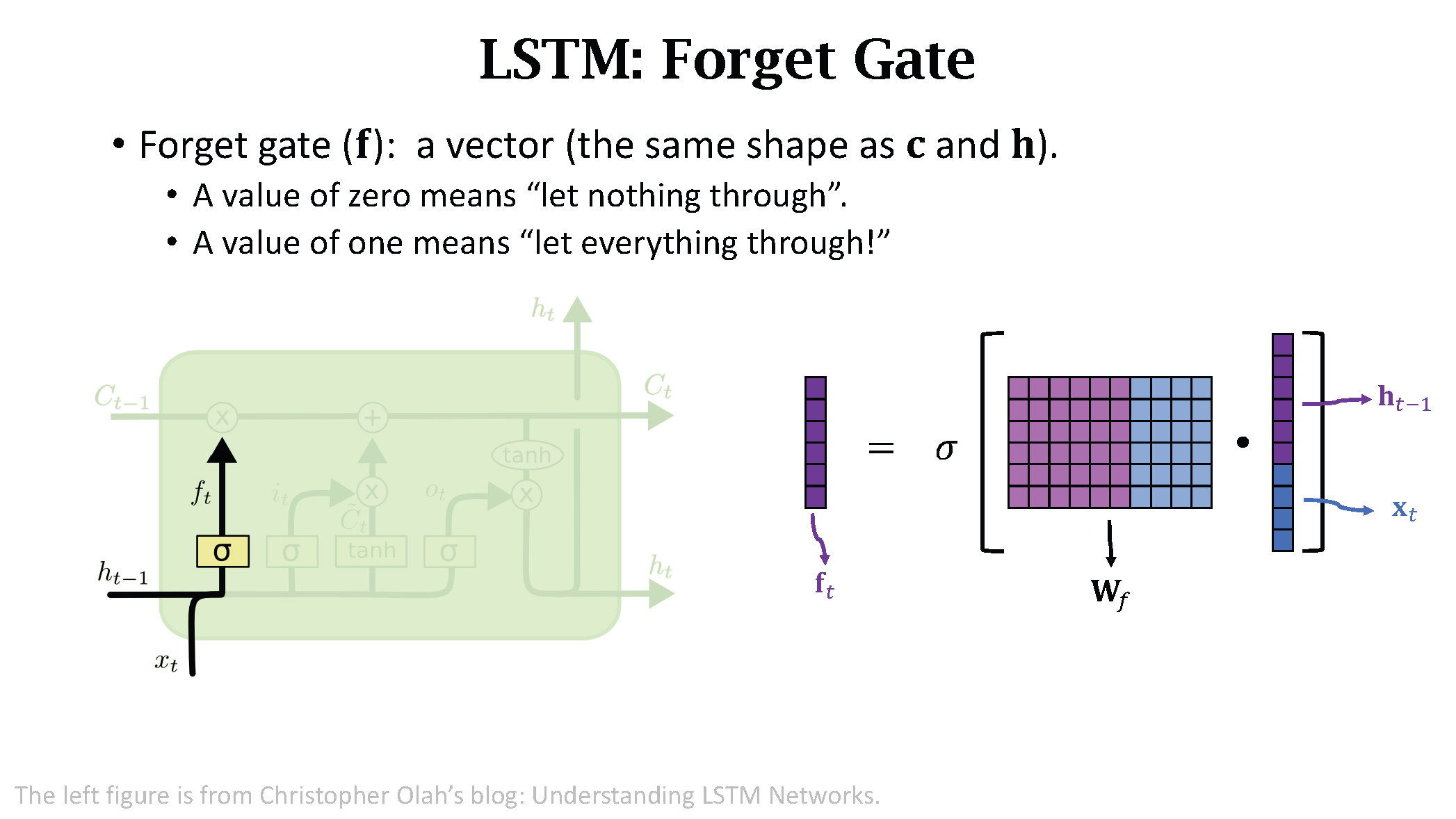 8
LSTM – Input gate
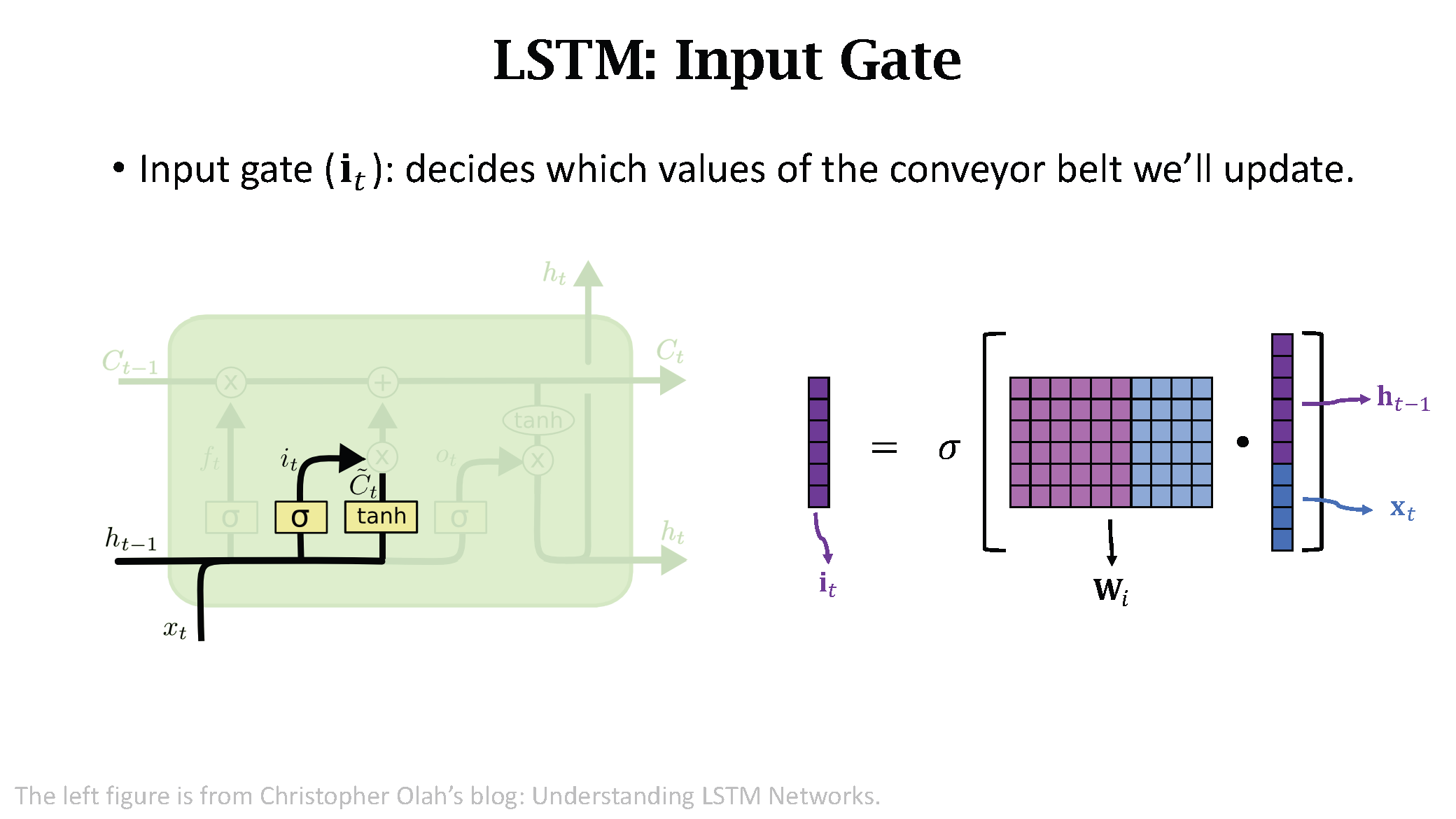 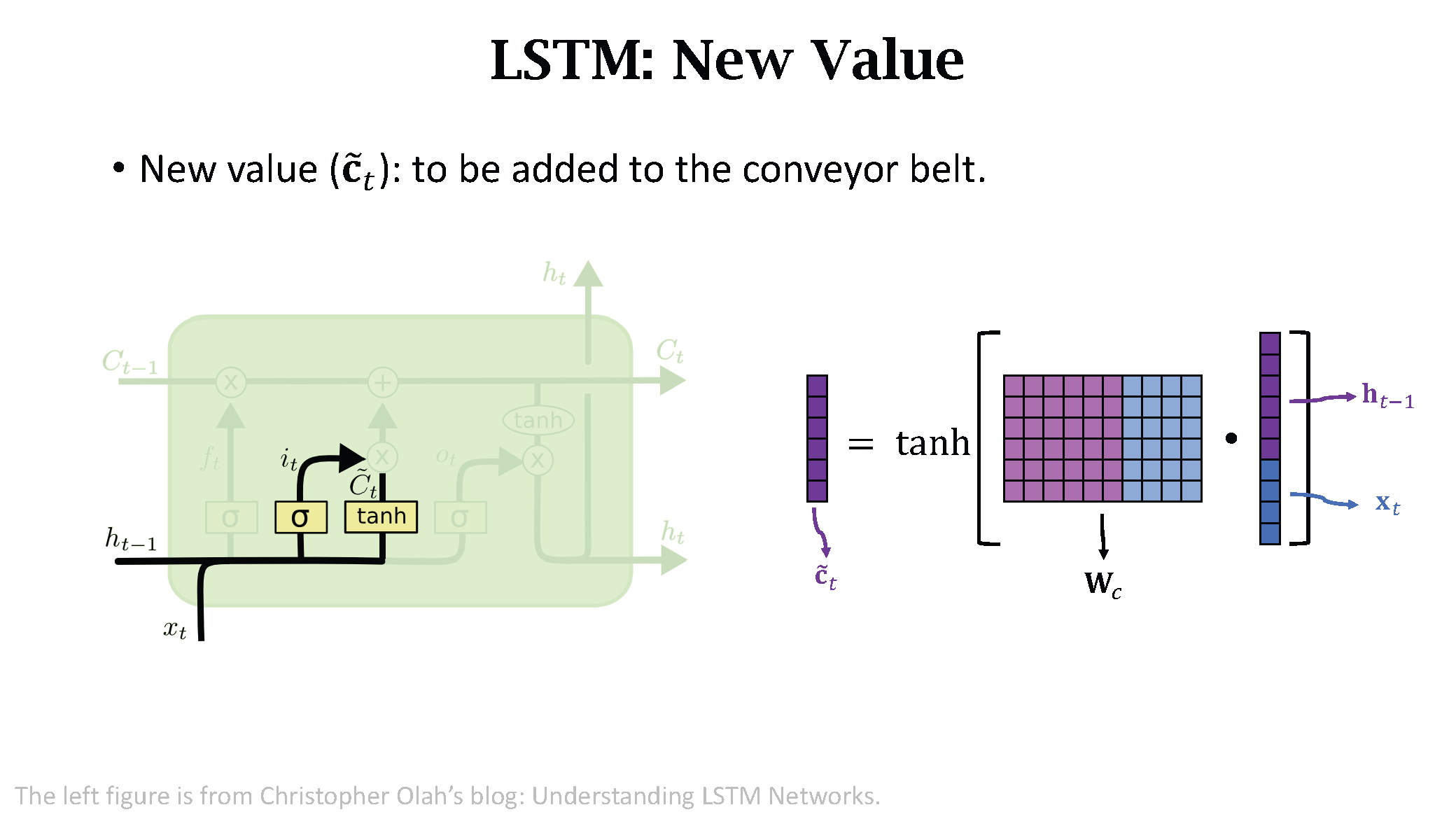 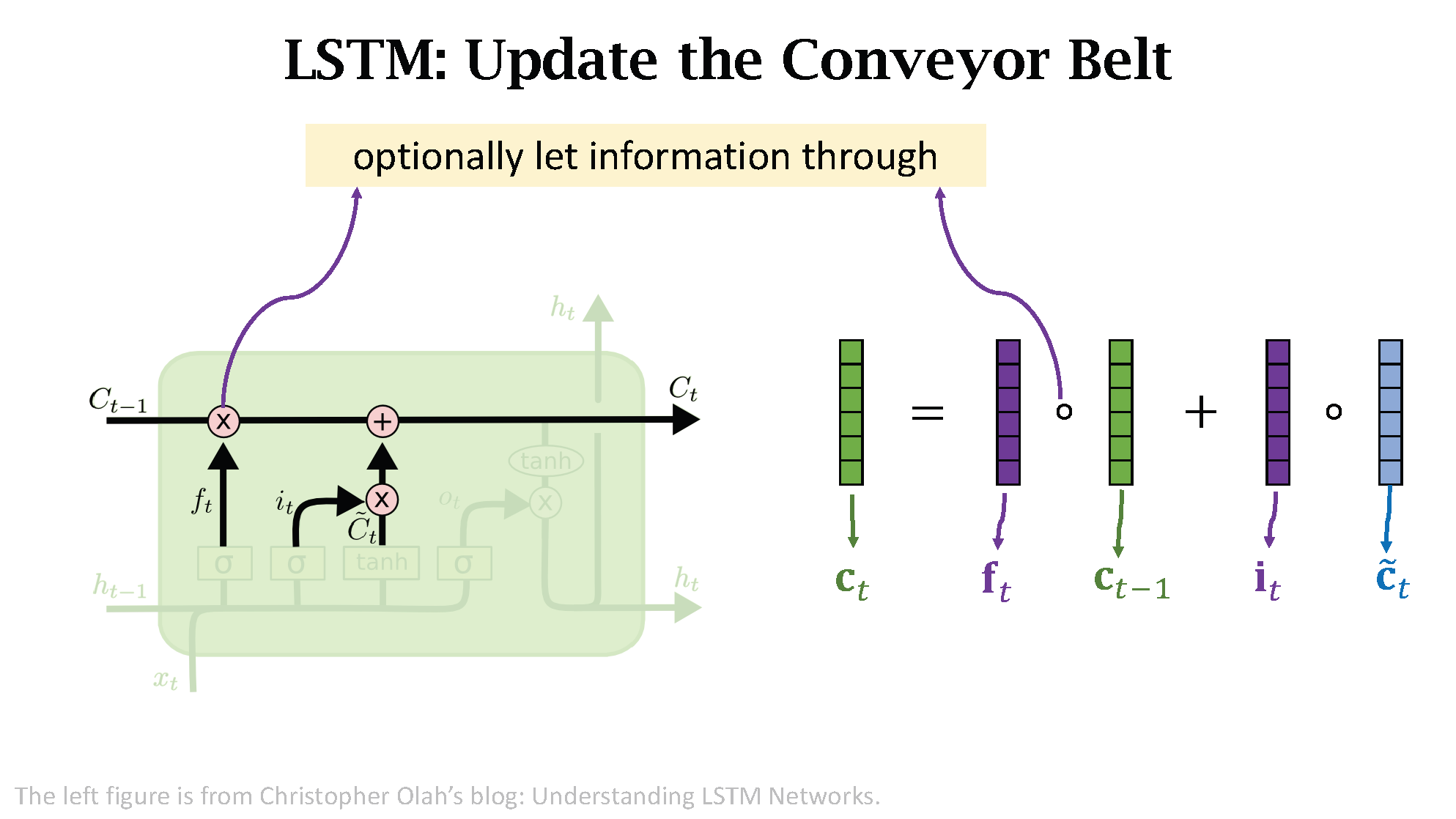 9
LSTM – Output gate
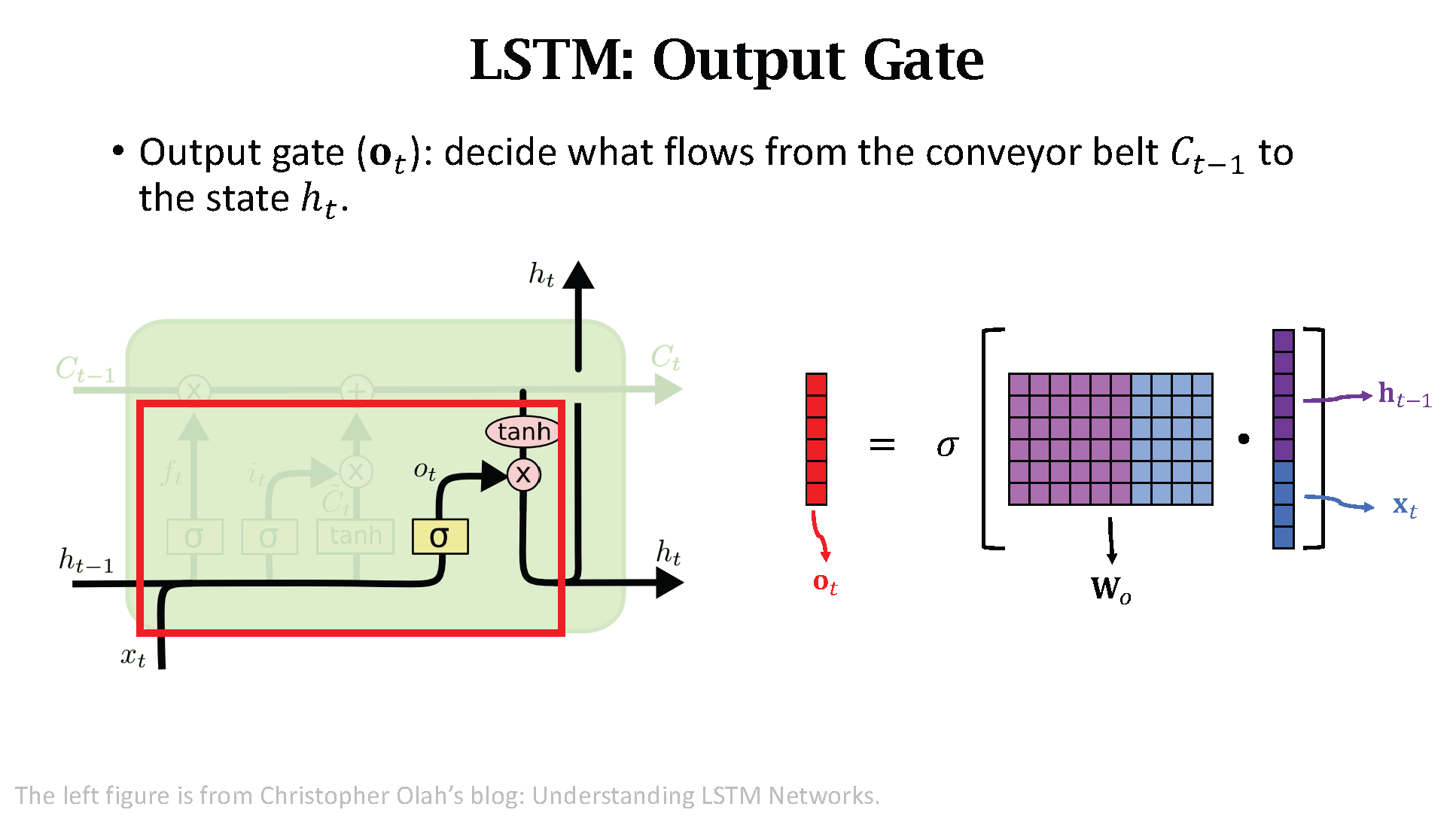 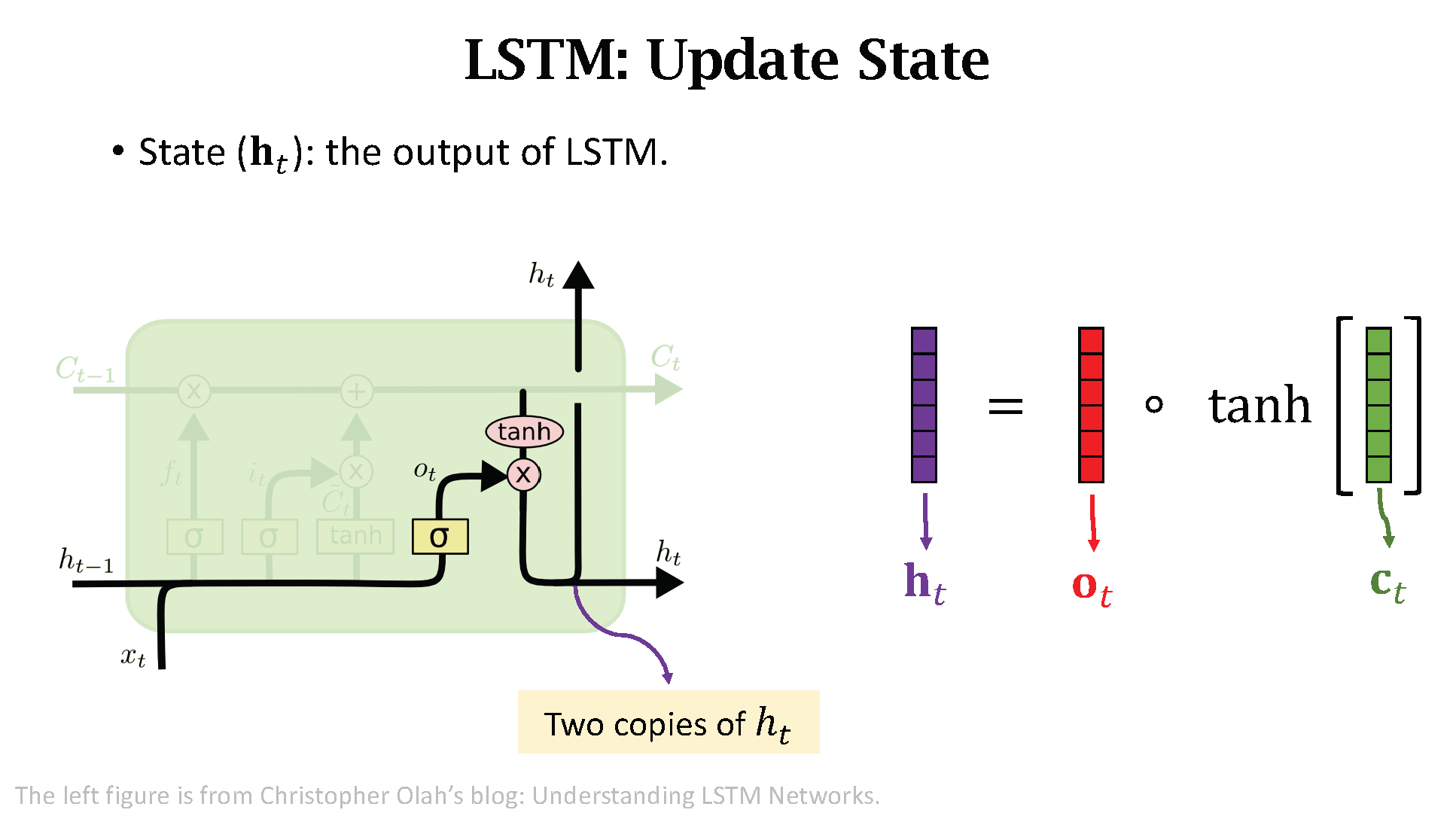 10
Bidirectional RNN
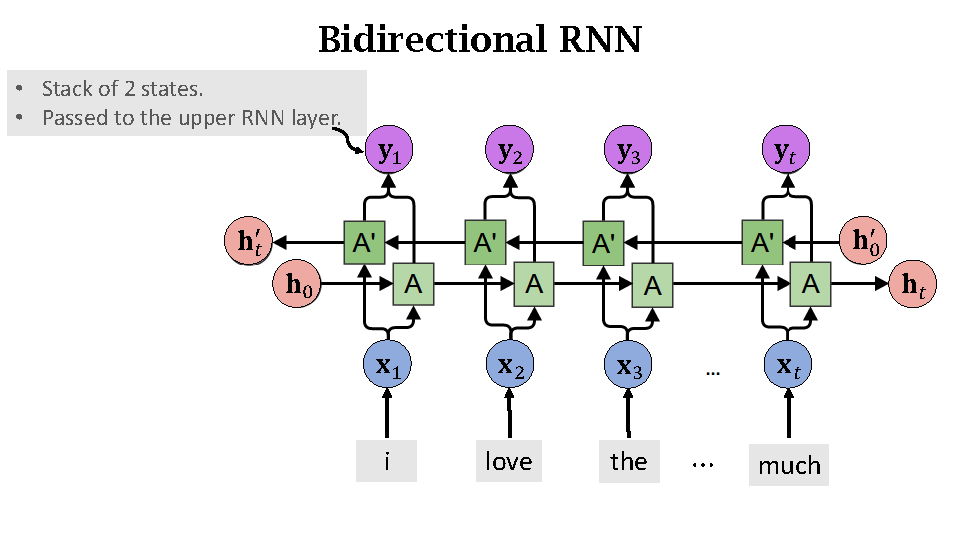 Bidirectional RNN
Standard RNN
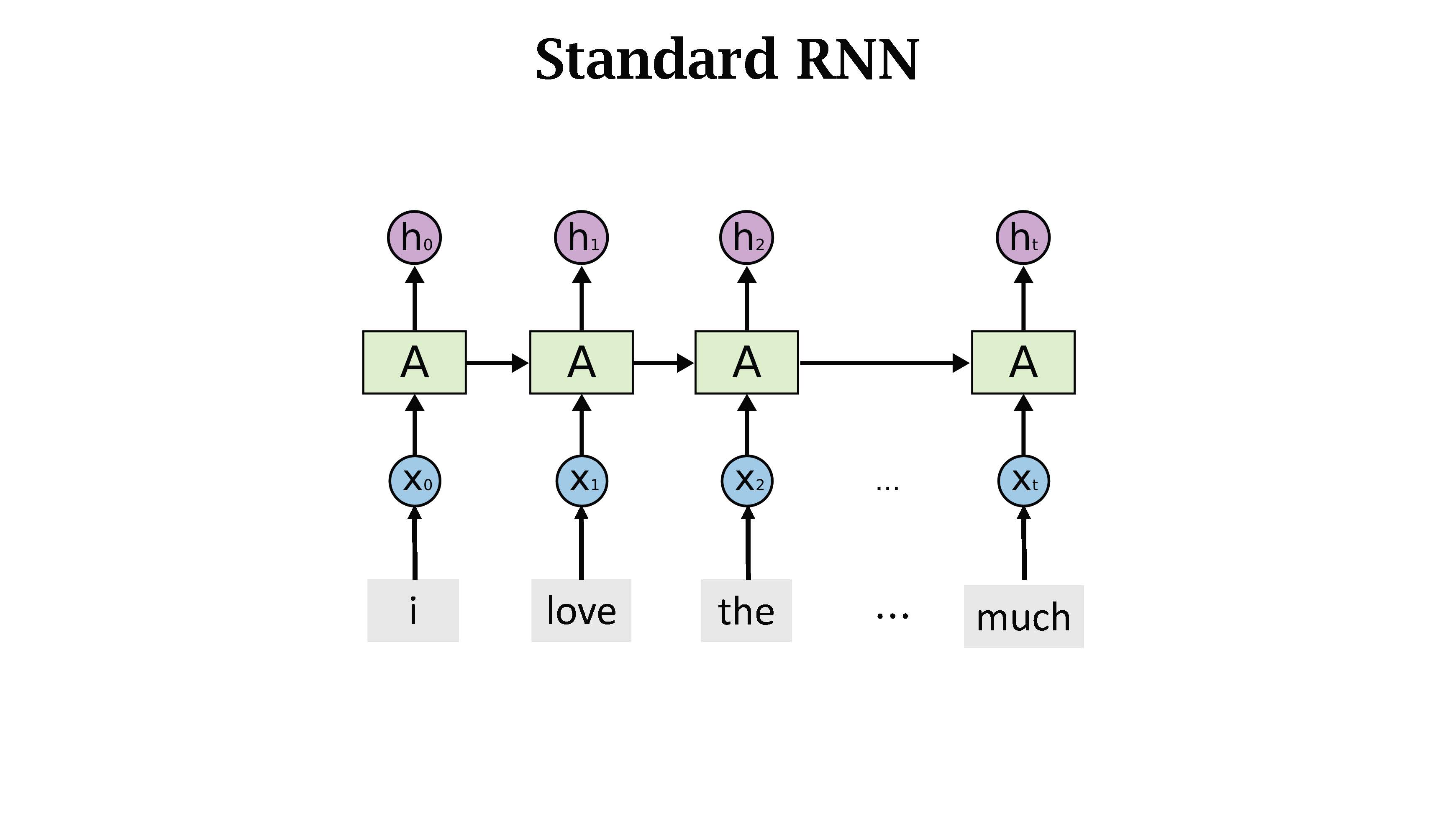 11
Dimensionality Reduction
Visualization

Classification based on the features extracted from the time series
LSTM Decoder
LSTM Encoder
Time series
12
LSTM encoder-decoder
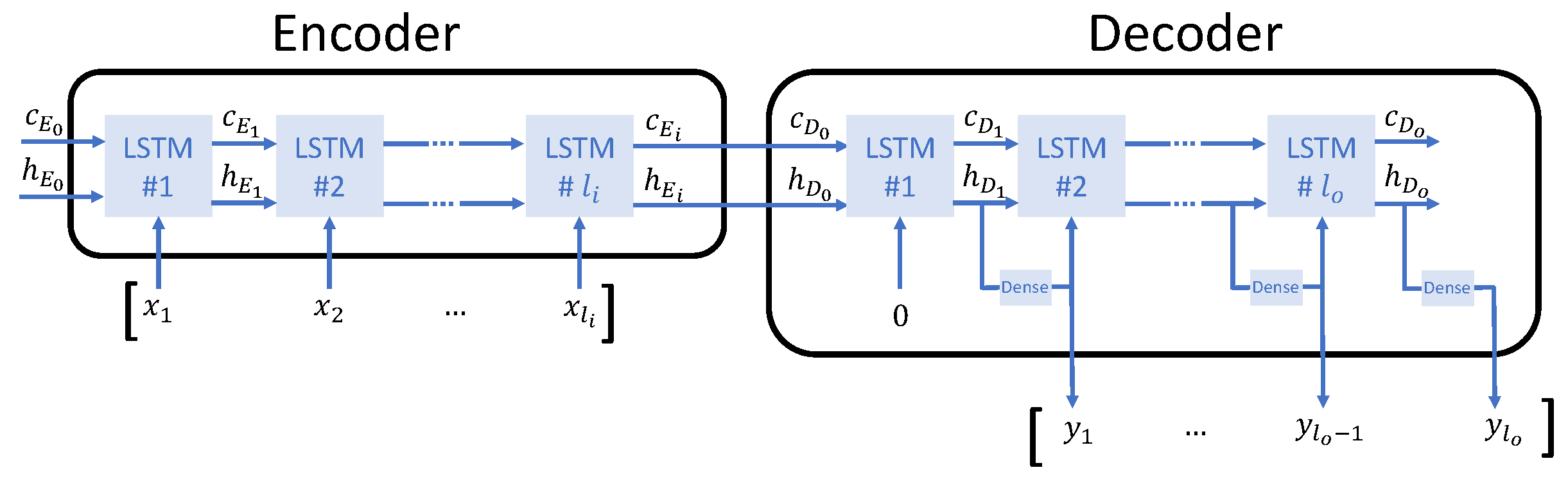 13
LSTM encoder
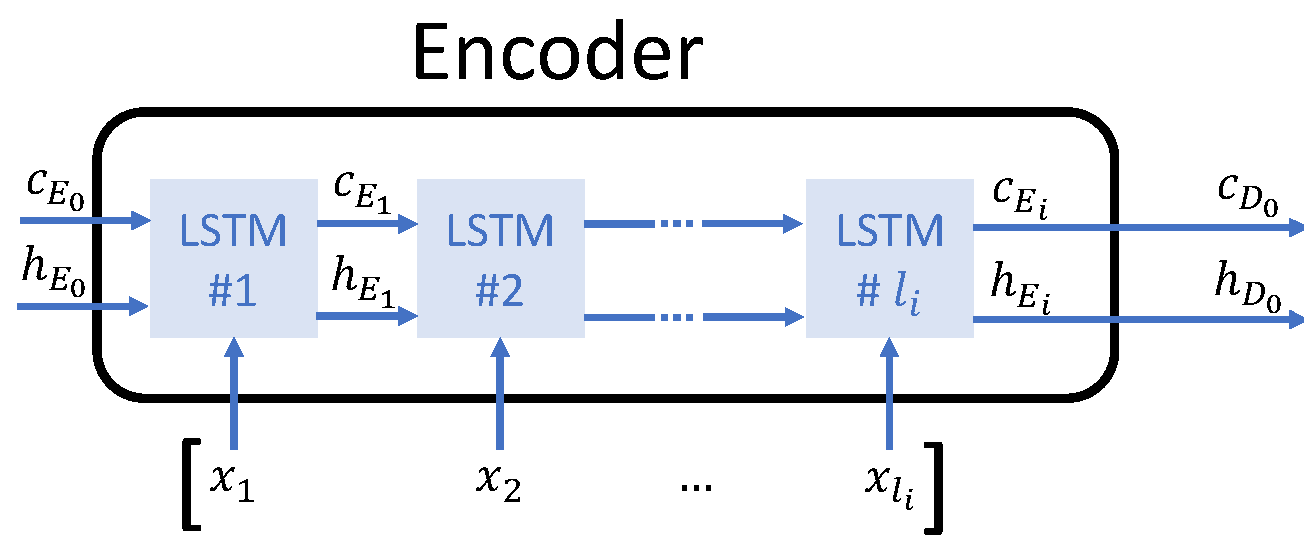 Visualization
  (2-3 dimensions)

Classification
   (d dimensions)
Summary
14
References
https://colah.github.io/posts/2015-08-Understanding-LSTMs/
Goodfellow, Ian, Yoshua Bengio, and Aaron Courville. Deep learning. MIT press, 2016.
Hochreiter, Sepp, and Jürgen Schmidhuber. "Long short-term memory." Neural computation 9, no. 8 (1997): 1735-1780.
Géron, Aurélien. Hands-on machine learning with Scikit-Learn, Keras, and TensorFlow. " O'Reilly Media, Inc.", 2022.
Task 3 Review
UCI HAR Dataset
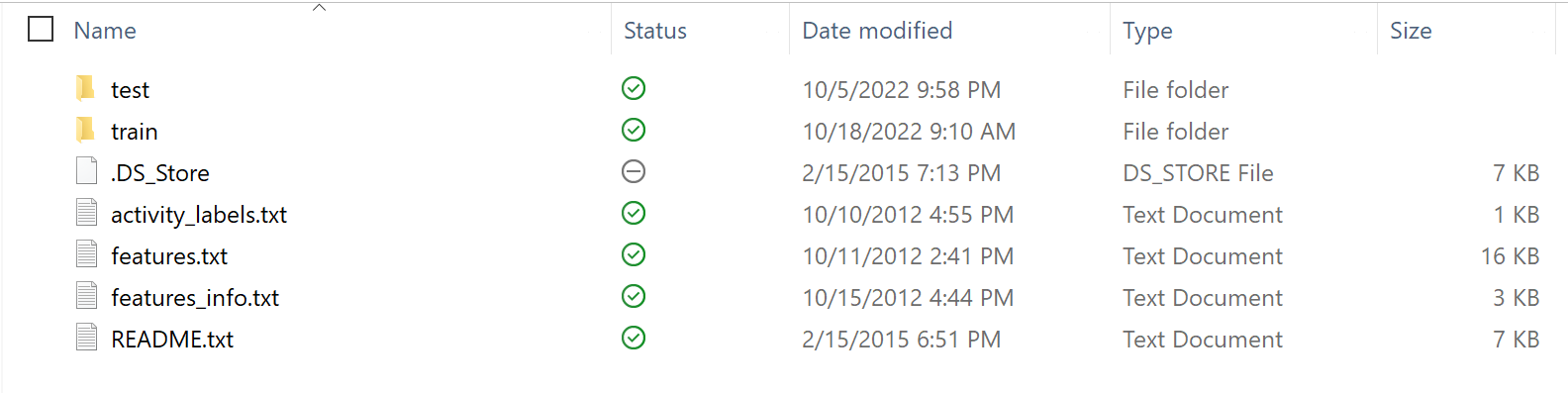 UCI HAR Dataset/train
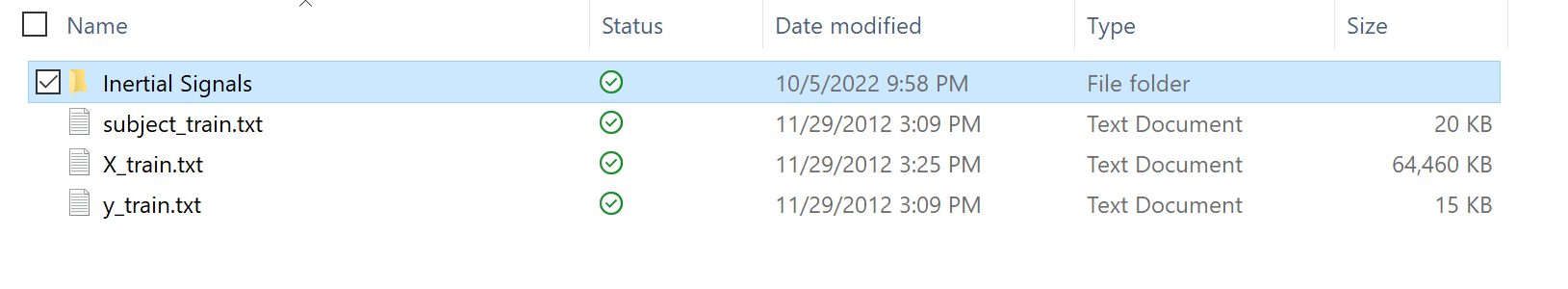 15
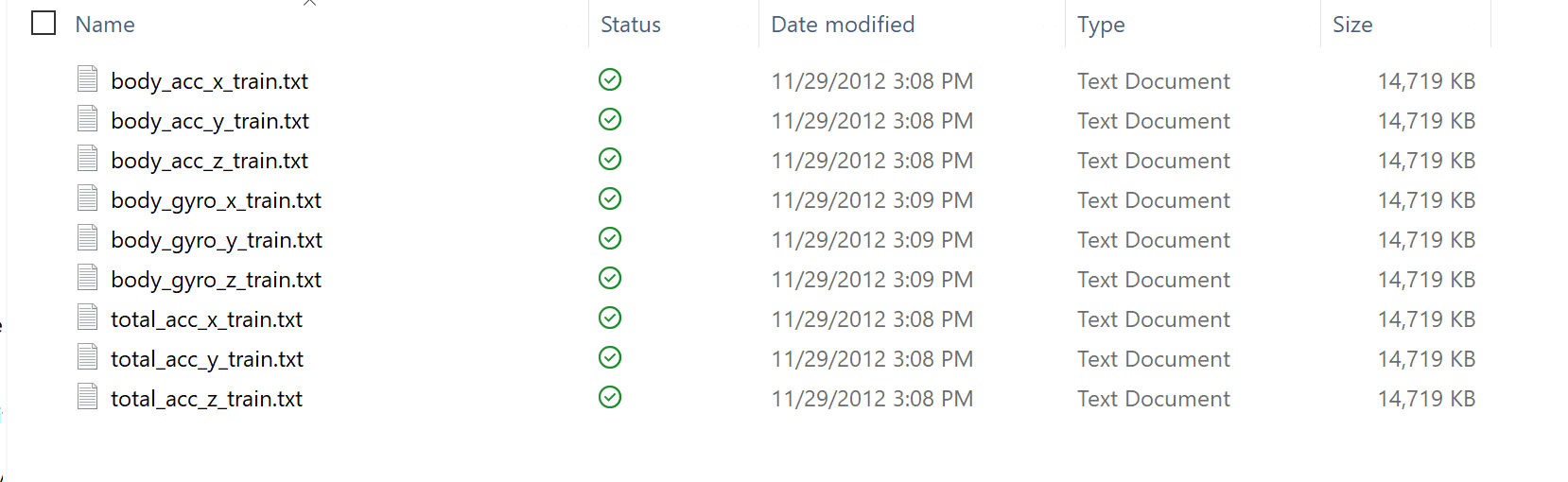 Body acceleration
Angular velocity
Gravitational acceleration
in 3 dimensions
9 Features
16
Time steps
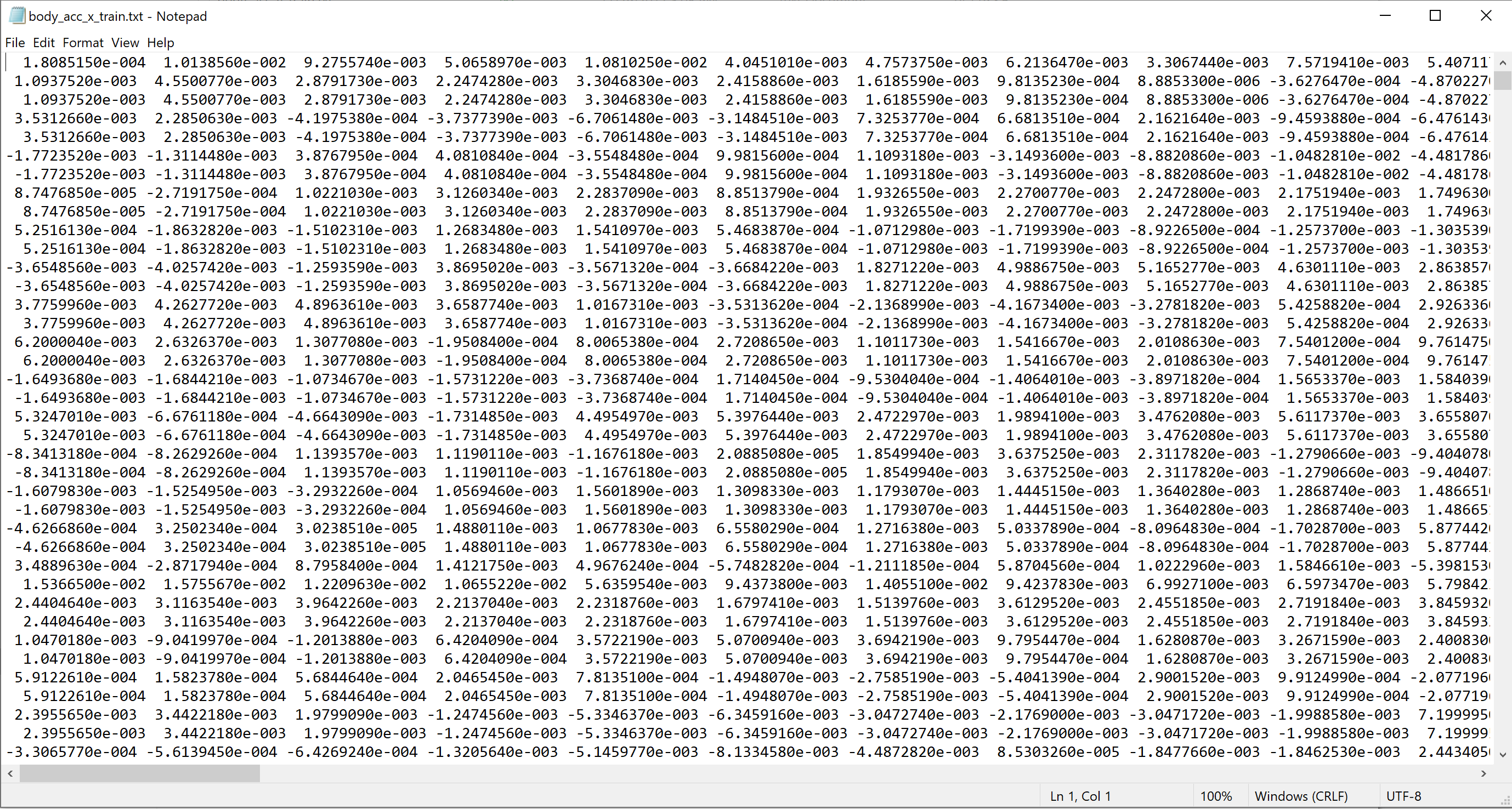 Samples
17
1
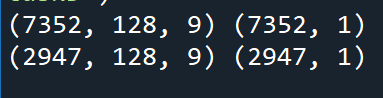 Training set
2
Testing set
3
4
5
2.56 S (128 time steps)
.
.
.
.
.
.
50% = 64 time steps
18